PROJET CDIREALISER UNE EXPO EN LIGNE EN LIEN AVEC LA SORTIE A PARIS
NIVEAU 5e
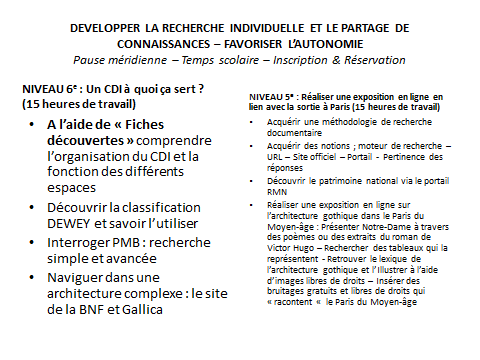